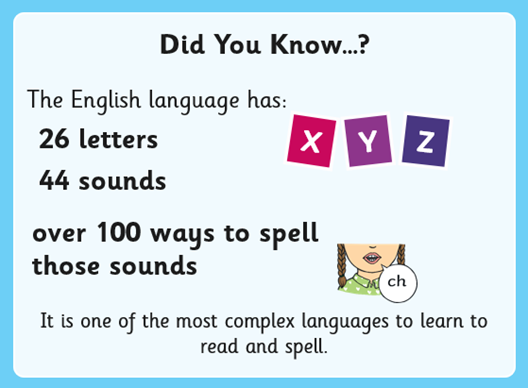 Welcome
Warm up activity
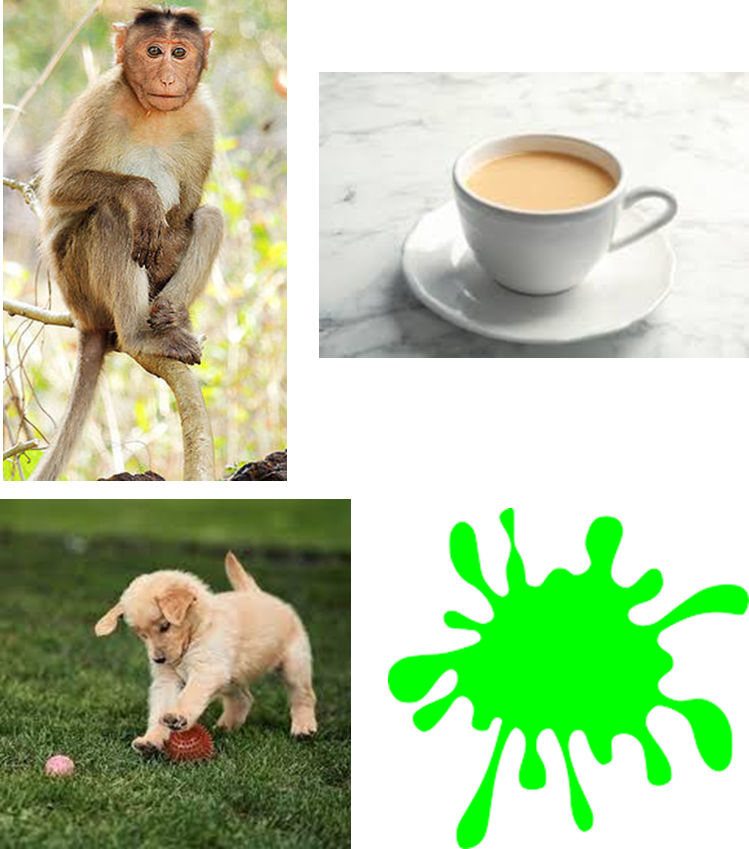 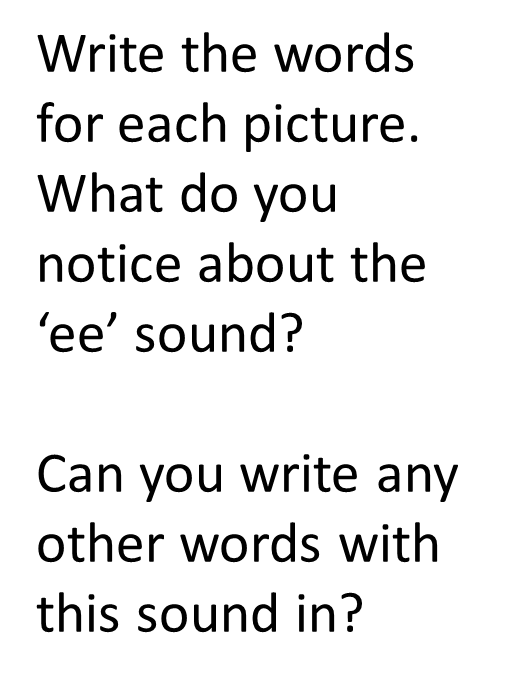 Warm up activity
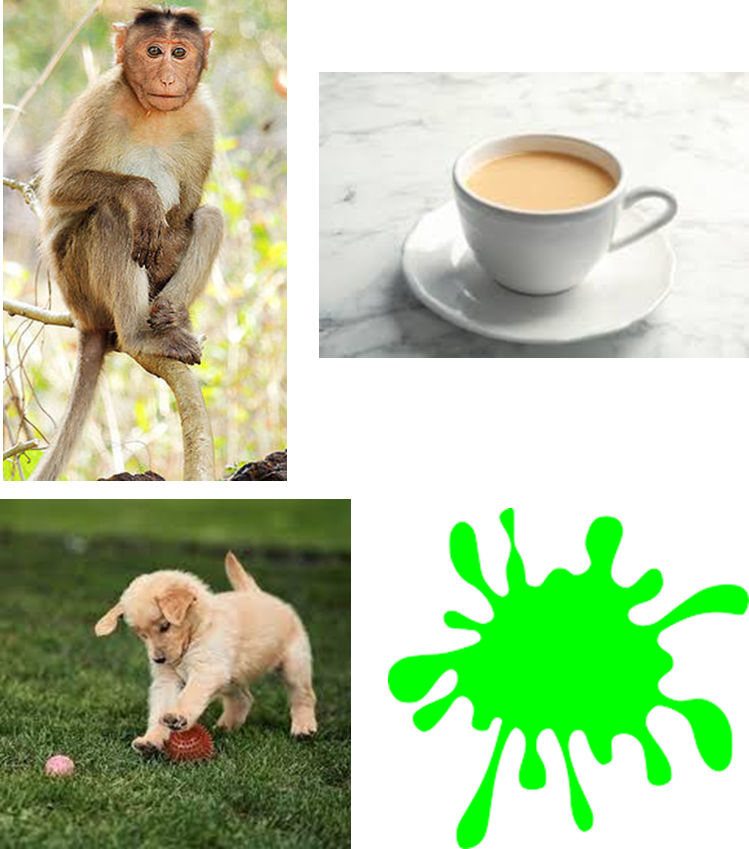 monkey
tea
green
puppy
By the end of Year 1, the children are taught 7 ways to write the /ee/ sound!
Welcome to our Year 1 Phonics Workshop
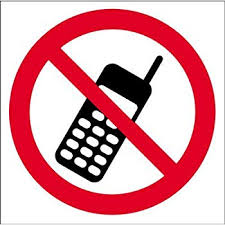 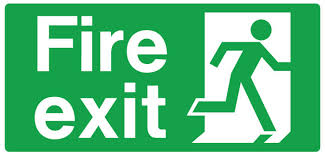 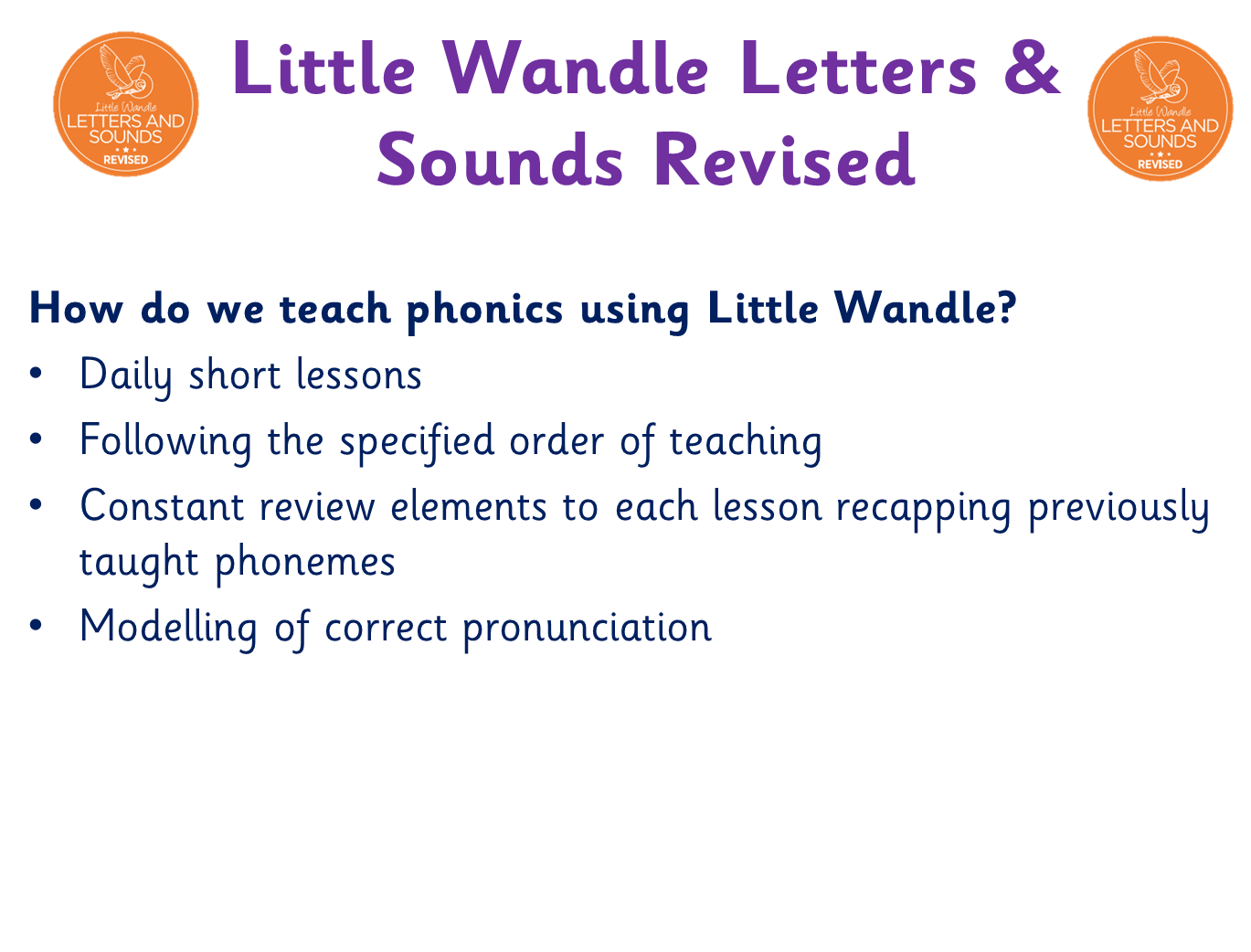 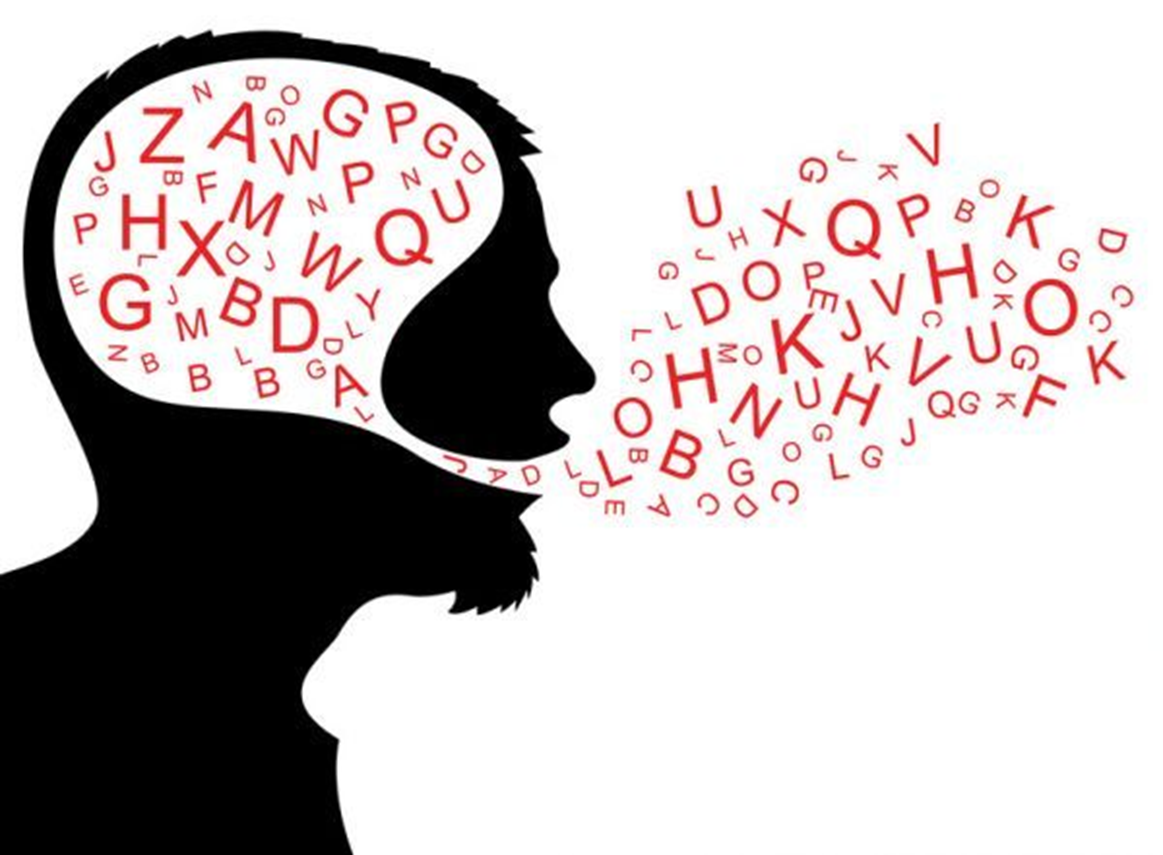 Phases
By the end of Year One, the children will have learnt 8 different ways to write the /ai/ sound!
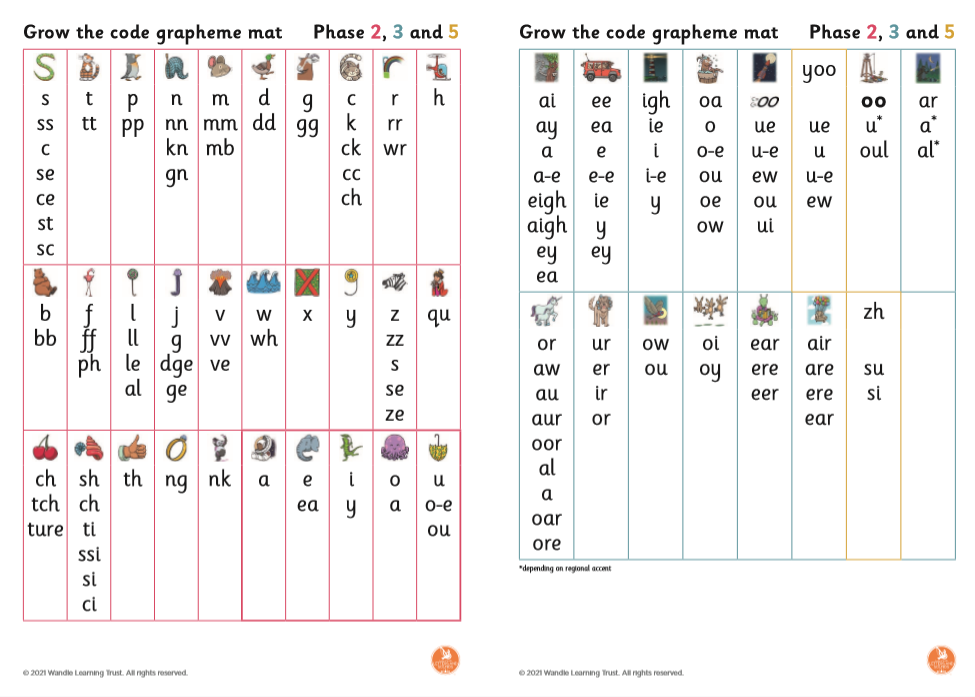 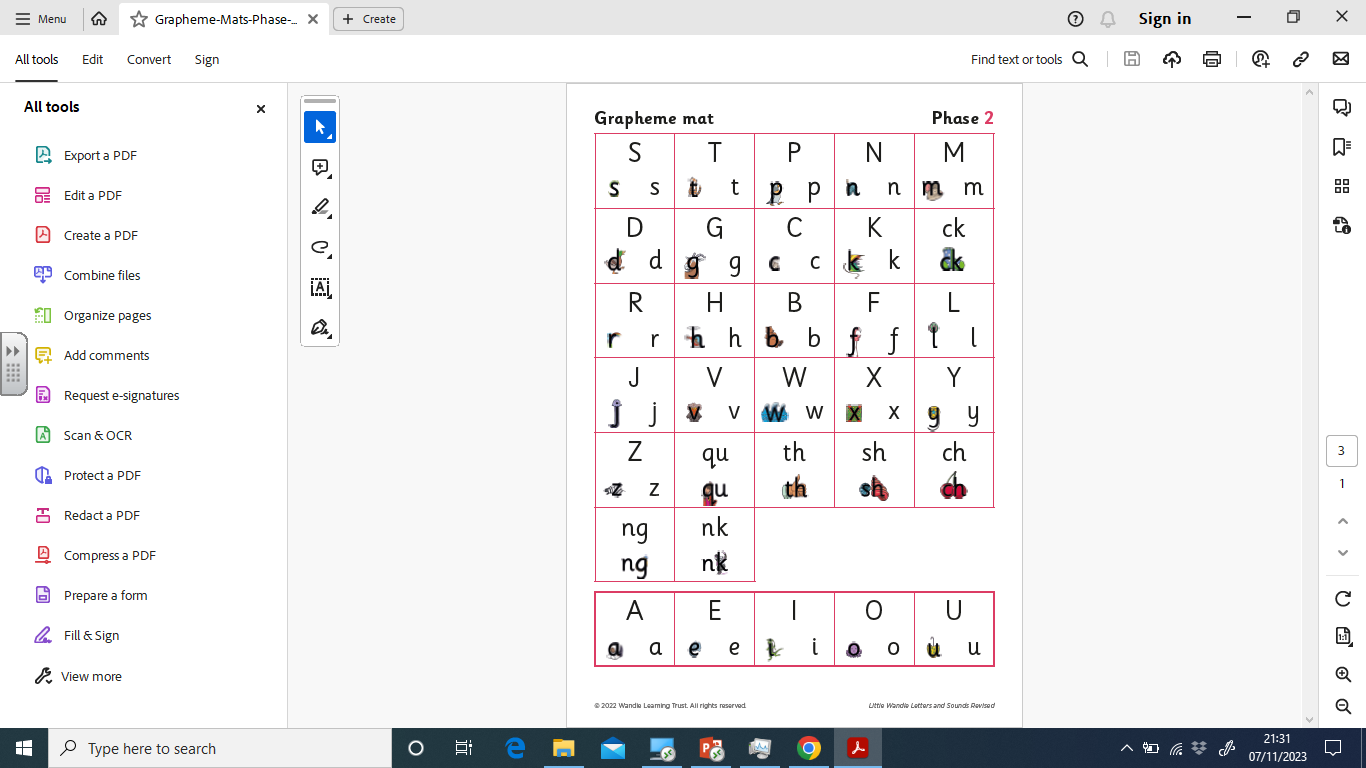 Blending and Segmenting
Blending - Pushing words back together 


Segmenting – Breaking up the word into sounds to spell.
s
n
ai
l
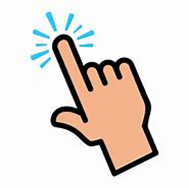 r
rain
ai
n
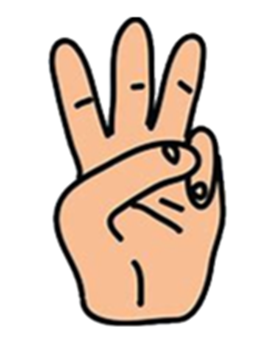 Key Vocabulary
Blending – blend to read 
Segmenting – segment to spell
Digraph – Two letters that make one sound.
Trigraph – Three letters that make one sound.
Phoneme – the sound letters make. 
Grapheme – the way the sound it written.
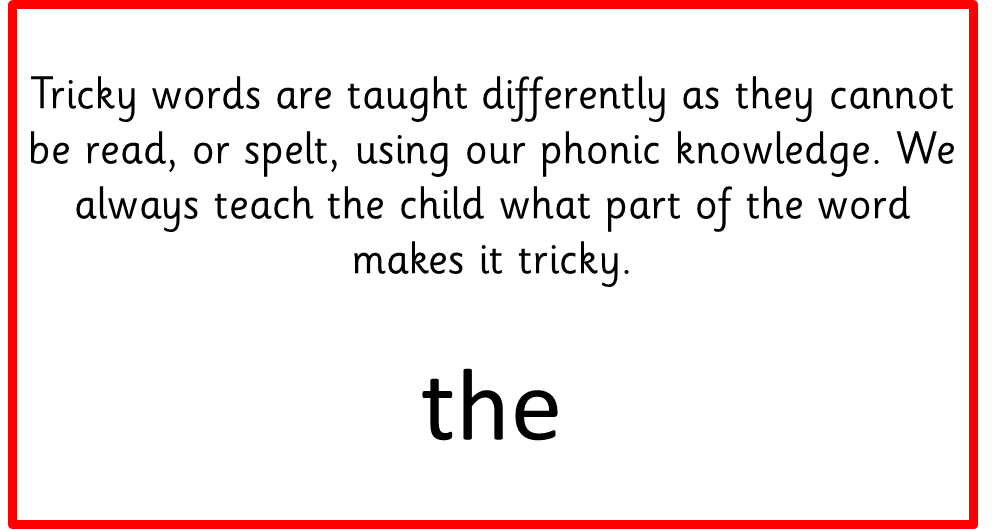 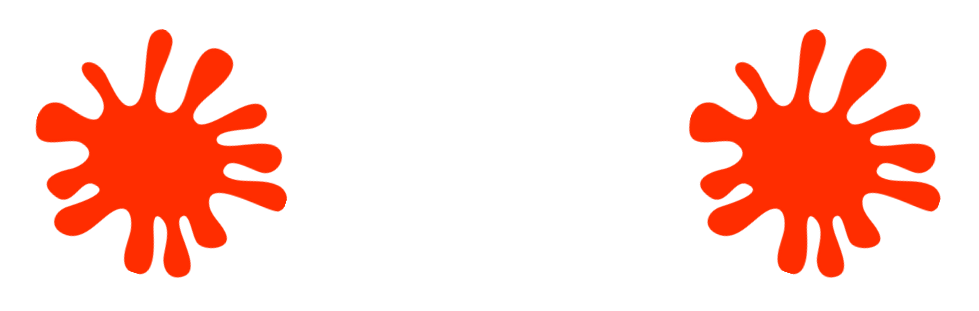 Which part makes the following words tricky? 

house                                       what                                   should
Phonics Screening
All children have to take the Phonics Screening Check in Year 1.
They have to read 40 words. 
The words are real and ‘alien’. 
There is no time limit. 
They will complete the check with their class teacher.
Children must blend the words back together.
Phonics Screening
The test contains words from phase 2 to phase 5. 
The pass mark is 32 out of 40 (usually!).
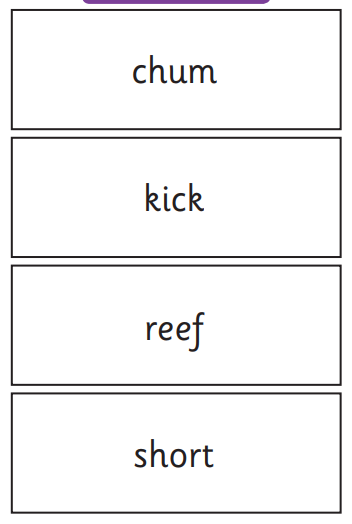 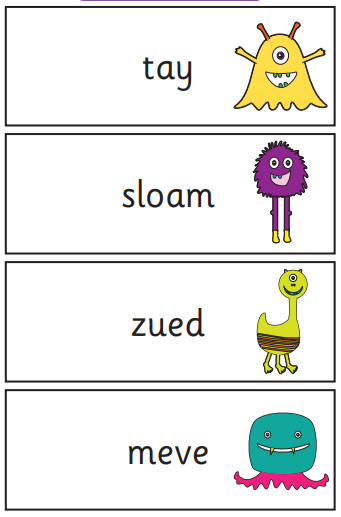 How you can help at home
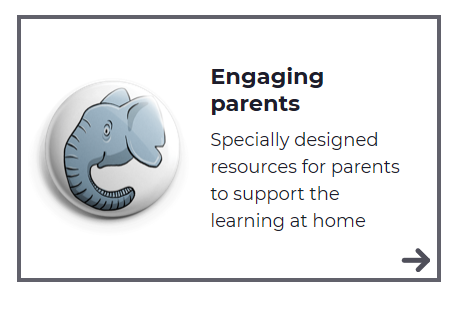 Reading Every Day
Any opportunities for children to write or read daily. 
Little Wandle website
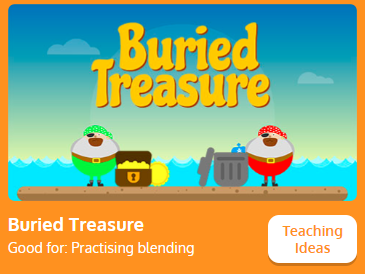 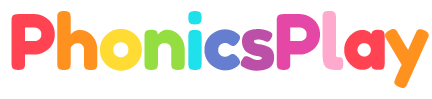